LİPOLİTİK DEĞİŞİMLER
1
Lipolizis (hidroliz reaksiyonları)
Lipid oksidasyonu
GDM 421 SU ÜRÜN. TEK
12/16/2021
Lipoliz (Hidroliz reaksiyonu)
2
GDM 421 SU ÜRÜN. TEK
12/16/2021
Enzimatik ve kimyasal hidroliz
3
Ester bağının lipaz enzimi tarafından hidrolize edildiği reaksiyonlar «enzimatik lipid hidrolizi», serbest yağ asitlerinin ester bağı üzerinde etkili olduğu reaksiyonlar da «kimyasal lipit hidrolizi» olarak bilinir.
     
Monogliserid, digliserid ve serbest yağ asitleri lipid hidrolizin degredasyon ürünleridir.
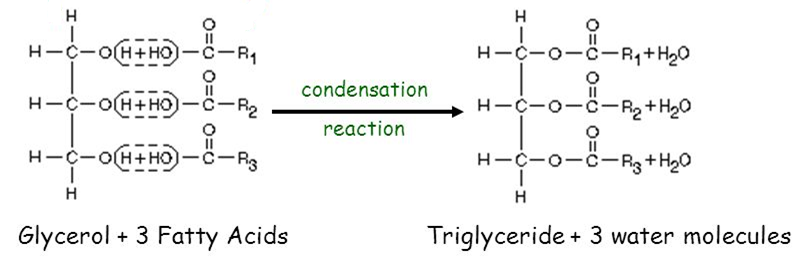 GDM 421 SU ÜRÜN. TEK
12/16/2021
Balıklarda post-mortem süreçte lipoliz
4
Buzda depolanan balıklarda raf ömrü süresince lipitlerin yaklaşık %20’si enzimatik yolla hidroliz olur
En çok lipolize uğrayan bileşikler sırasıyla fosfolipitler, triaçilgliseroller, kolesterol esterleri ve waxlardır

Lipoliz reaksiyonları depolamanın başlangıcından birkaç gün sonra hızlanır
Depolamanın ilerleyen aşamalarında, lipoliz reaksiyonlarında bakteriyel lipazlarda rol oynar
GDM 421 SU ÜRÜN. TEK
12/16/2021
Lipid Oksidasyonu
5
GDM 421 SU ÜRÜN. TEK
12/16/2021
Lipid Oksidasyonu
6
Demir, ısı, ışık veya oksijen gibi metal iyon katalizörlerinin varlığında serbest radikallerin oluşumu ile birlikte lipid oksidasyonu tetiklenir
Enzimatik lipid oksidasyonunu ise «Lipoksigenaz» enzimi katalize eder
Bir gıdanın lipid oksidasyonuna duyarlılığını gösteren faktörler nelerdir?
Doymamış yağ asidi miktarı
Yağ asitlerinin doymamışlık derecesi
Yağ miktarı
GDM 421 SU ÜRÜN. TEK
12/16/2021
Lipid oksidasyonun evreleri
7
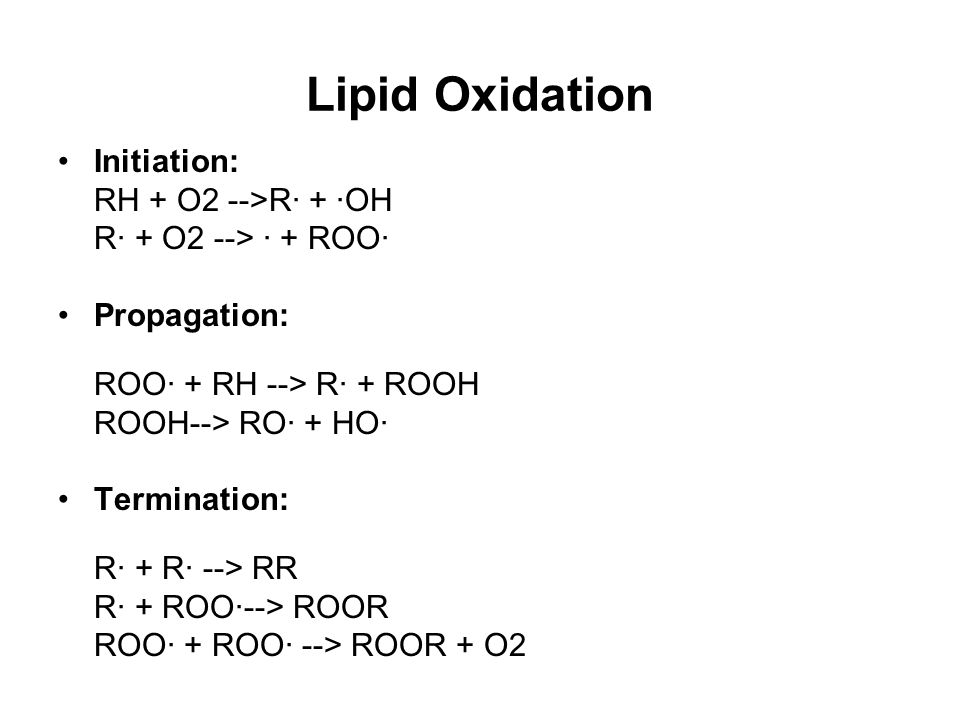 RH	    : Serbest yağ asitleriROO	    : Peroksitler ROOH     : HidroperoksitlerROOR     : İkincil oksidasyon   
                ürünleri
12/16/2021
GDM 421 SU ÜRÜN. TEK
Lipid Oksidasyon Hızını Etkileyen Faktörler
8
Lipid oksidasyon hızını etkileyen faktörler;

Ortam sıcaklığı
Işık
Metal iyonlarının varlığı (örneğin: Fe+2)
Oksijenin temas ettiği yüzey alanı
Yağ asidindeki çift bağ sayısı
GDM 421 SU ÜRÜN. TEK
12/16/2021
Duyusal kalitedeki değişimler
9
Beş duyu organımız ile algıladığımız kalite özellikleri «duyusal kalite» olarak tanımlanır
Tatma, dokunma, koklama, görme ve işitme

Depolama sürecinde ilk duyusal değişimler dış görünüş ve yapı ile ilgilidir

Ayrıca bazı türlerin arzu edilen karakteristik tatları avlanma sonrası buzda saklama koşullarında gelişmektedir
GDM 421 SU ÜRÜN. TEK
12/16/2021
Post-mortem balıklarda duyusal kalitedeki değişim
10
GDM 421 SU ÜRÜN. TEK
12/16/2021
Balıklarda mikroflora
11
Temiz sulardan avlanan balıklarda mikrobiyel kontaminasyon düzeyini aşağıdaki koşullar belirler;
Çevre sıcaklığı
Çevrenin kirlilik düzeyi
Avlama metodu
Gemideki proses süresi 

Doğal mikrofloranın yaşam kaynağı deri olup balık eti sterildir
GDM 421 SU ÜRÜN. TEK
12/16/2021
Mikrobiyel aktivite sonucu oluşan bileşikler ve bunların substratları
12
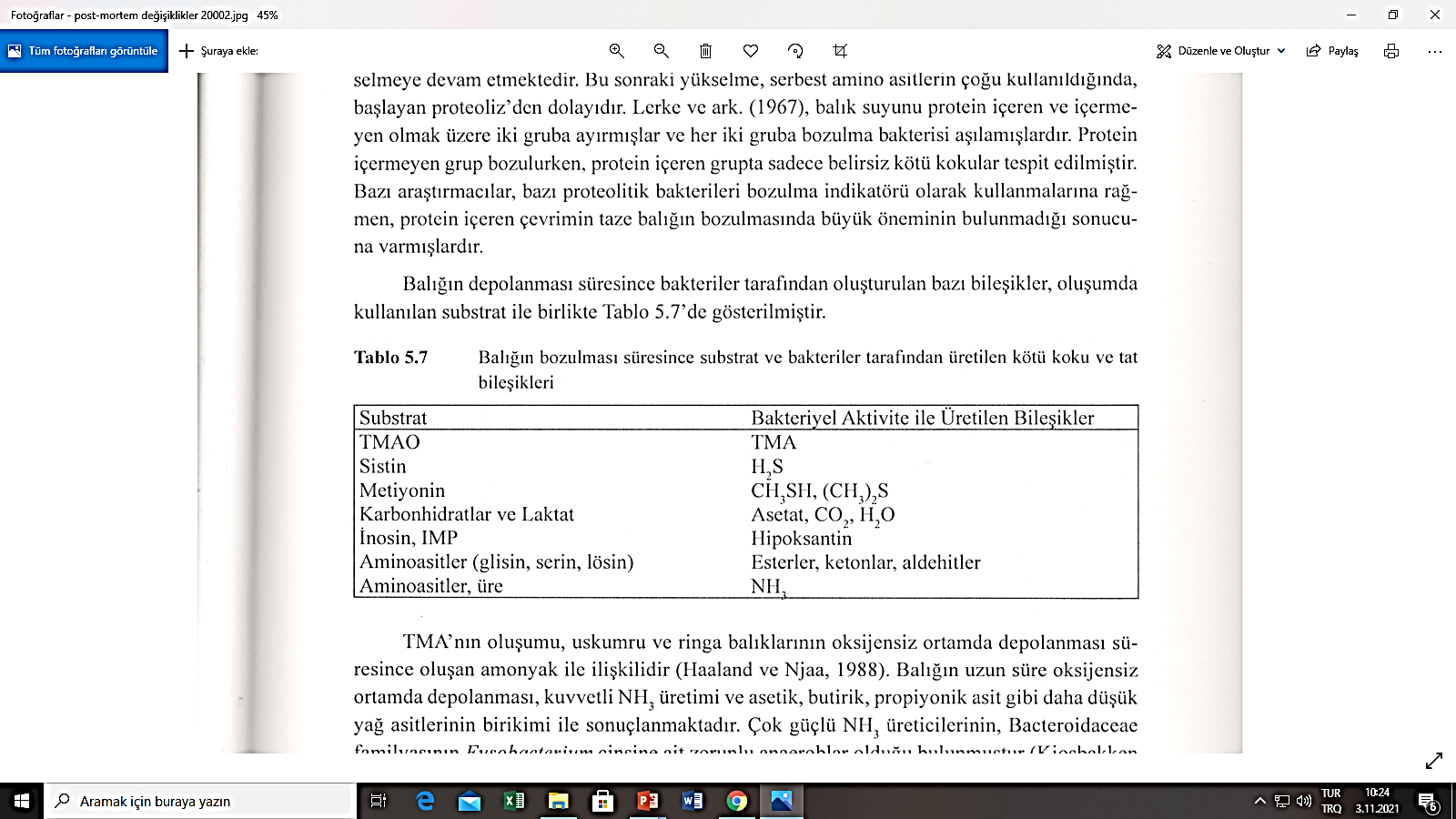 GDM 421 SU ÜRÜN. TEK
12/16/2021
Buzda depolanan balıklarda gelişme gösteren tipik m.o’lar ve bozulma bileşikleri
13
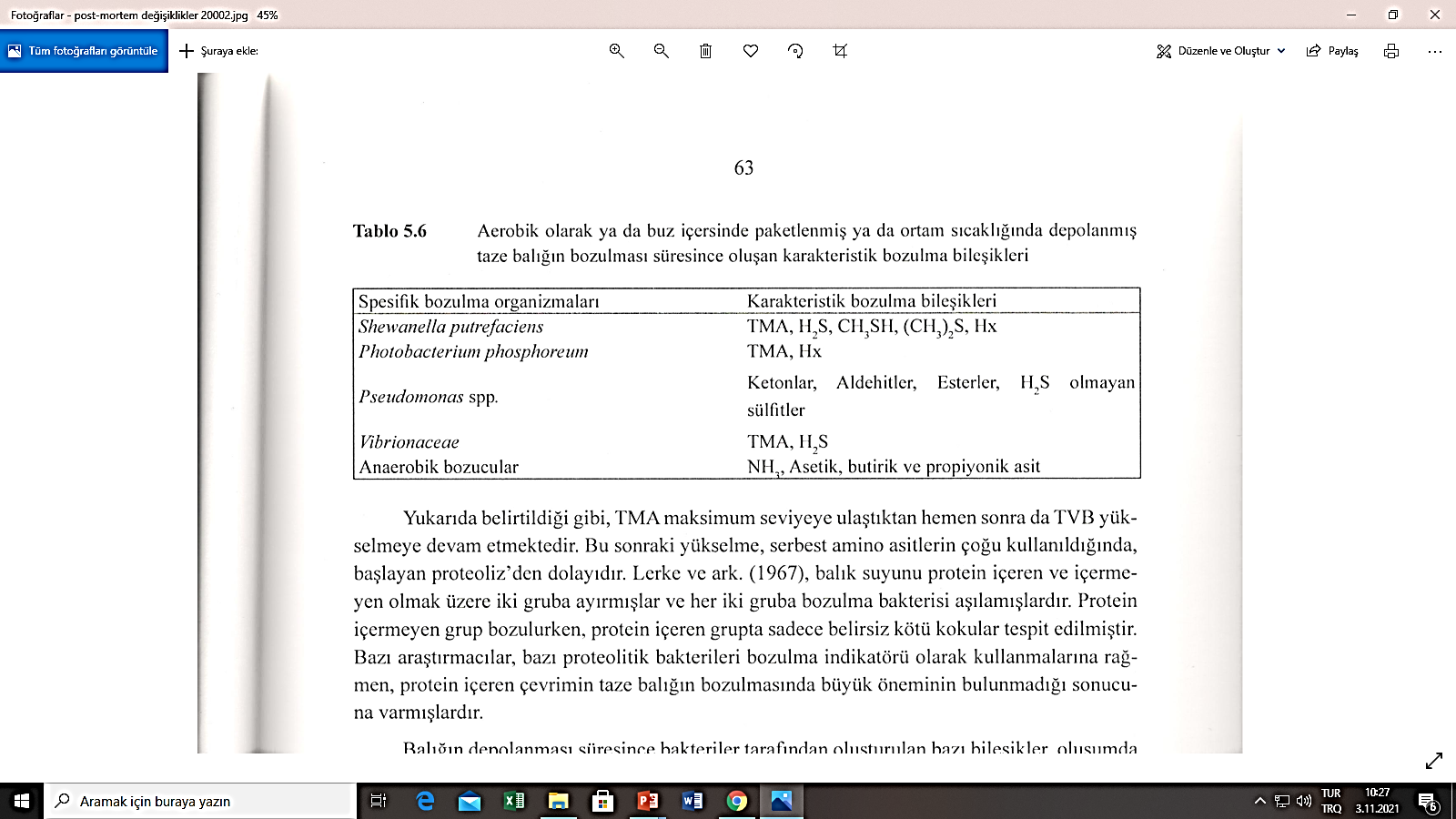 GDM 421 SU ÜRÜN. TEK
12/16/2021
Okuma ödevi - 1
14
Soyer , A. 1999. Balıkta avlanma sonrası meydana gelen biyokimyasal değişmeler. GIDA, 24(1), 33-39.

Makale e-kampüs üzerinden sisteme yüklendi, sınavda sorumlusunuz…
GDM 421 SU ÜRÜN. TEK
12/16/2021
Kaynaklar
15
Huss, H.H., Gram, L., Jorgensen, B., Nielsen, J. 2007. Ölüm sonrası balıktaki değişimler, «TAZE BALIKTA KALİTE VE KALİTE DEĞİŞİMLERİ» Nobel yayın dağıtım. Ltd. Şti. ISBN: 978-605-395-038-7
Sikorski, Z.E., Kolakowska, A., Burt, J.R. 1989. Chapter 4: postharvest biochemical and microbial changes. «SEAFOOD RESOURCES NUTRITIONAL COMPOSITION AND PRESERVATION» CRC Press. ISBN: 0-8493-5985-6
Coles R. et al. (2003). Food Packaging Technology. Blackwell Publishing and CRC Press. 368 pages 
Robertson, G.L. (2010). Food Packaging and Shelf Life: A Practical Guide. CRC Press Taylor&Francis Group. 408 pages
Soyer , A. 1999. Balıkta avlanma sonrası meydana gelen biyokimyasal değişmeler. GIDA, 24(1), 33-39.
GDM 421 SU ÜRÜN. TEK
12/16/2021